Table 1 Clinical profile of patients with kala azar (KA) who are from different zones of endemicity, and in vitro ...
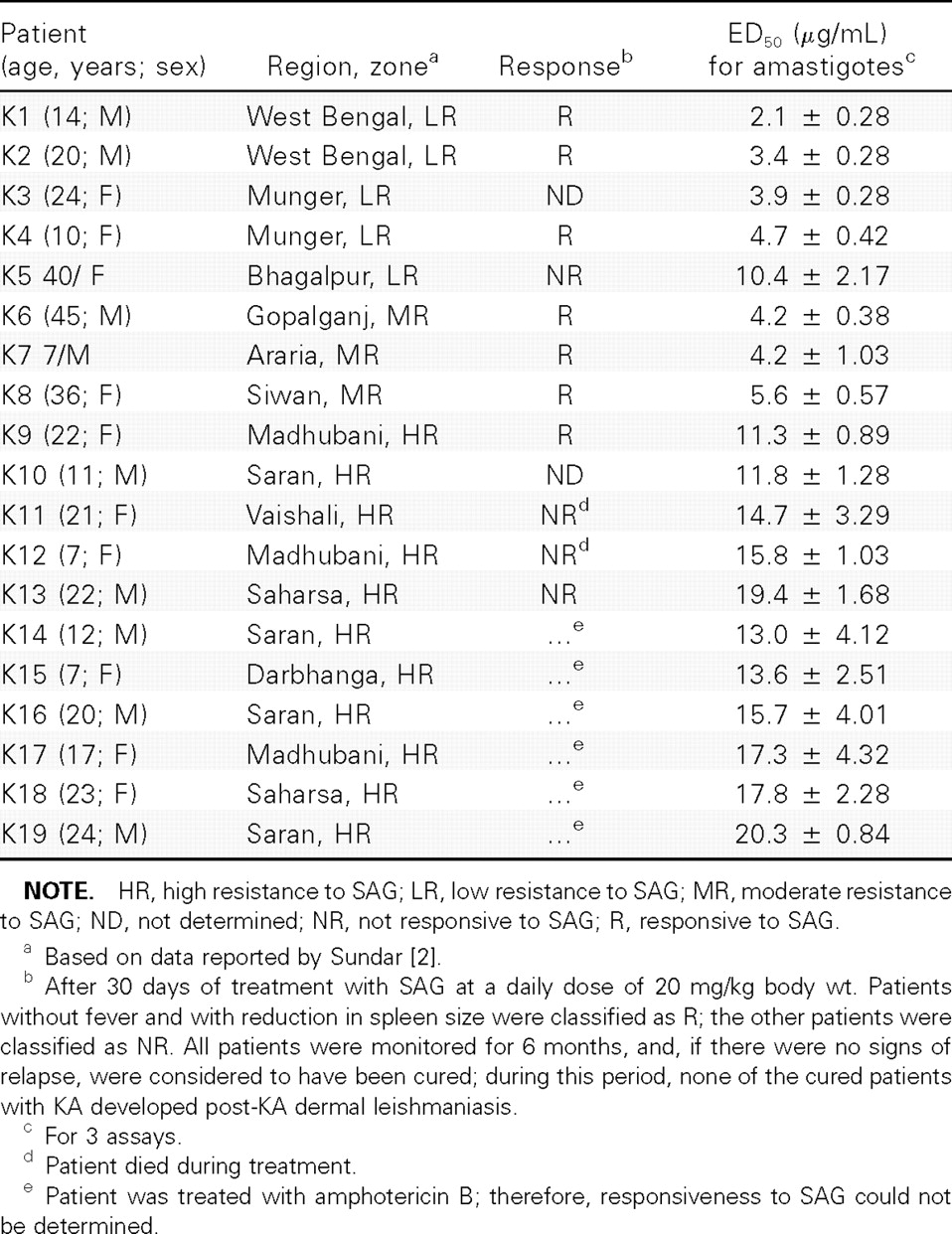 J Infect Dis, Volume 194, Issue 3, 1 August 2006, Pages 302–306, https://doi.org/10.1086/505079
The content of this slide may be subject to copyright: please see the slide notes for details.
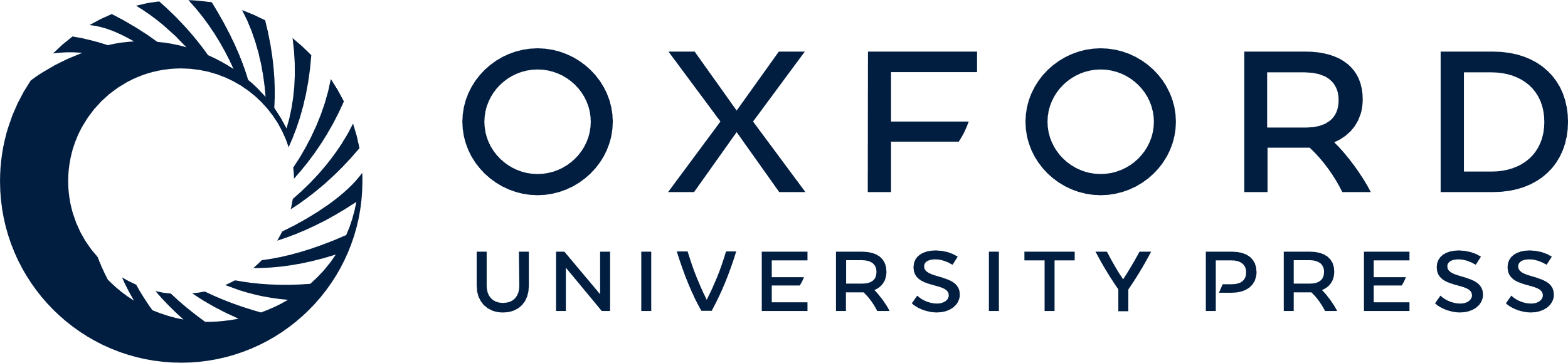 [Speaker Notes: Table 1 Clinical profile of patients with kala azar (KA) who are from different zones of endemicity, and in vitro susceptibility of intracellular amastigotes to sodium antimony gluconate (SAG)


Unless provided in the caption above, the following copyright applies to the content of this slide: © 2006 by the Infectious Diseases Society of America]
Table 2 Clinical profile of patients with post–kala azar dermal leishmaniasis (PKDL) who are from different zones of ...
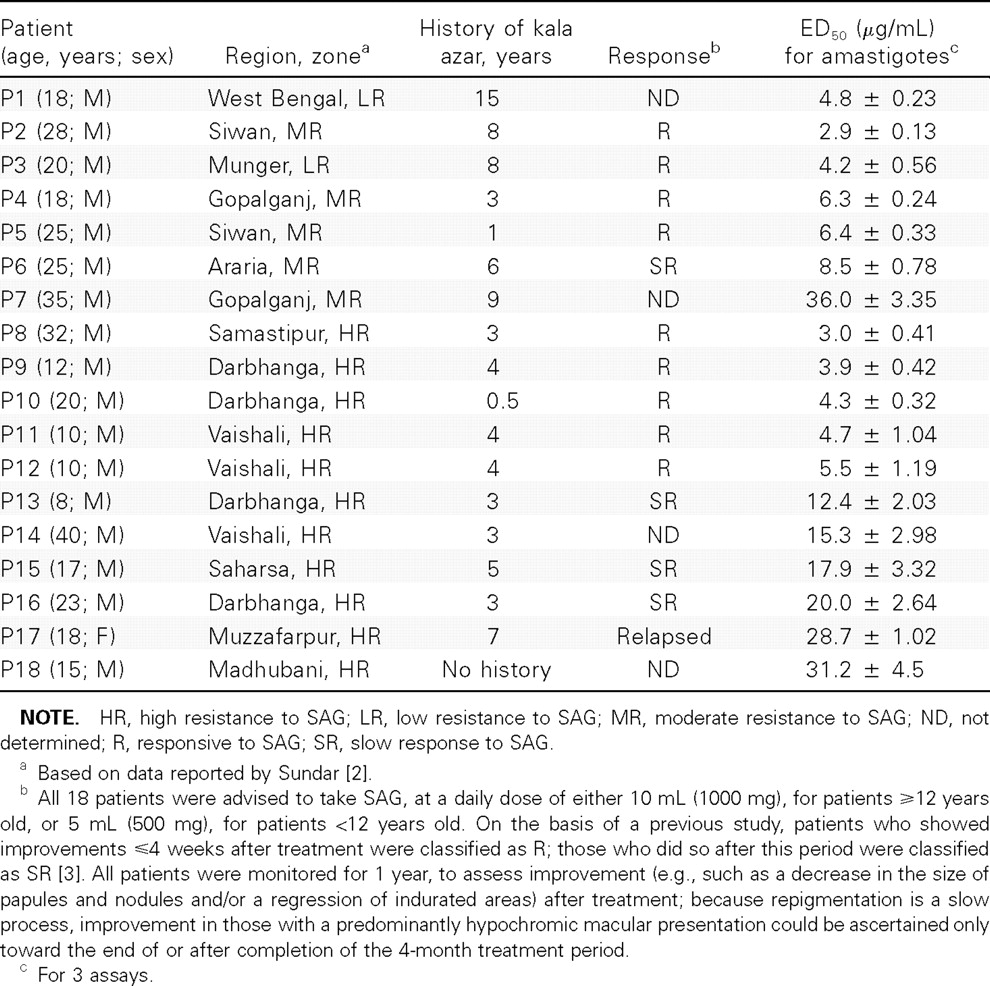 J Infect Dis, Volume 194, Issue 3, 1 August 2006, Pages 302–306, https://doi.org/10.1086/505079
The content of this slide may be subject to copyright: please see the slide notes for details.
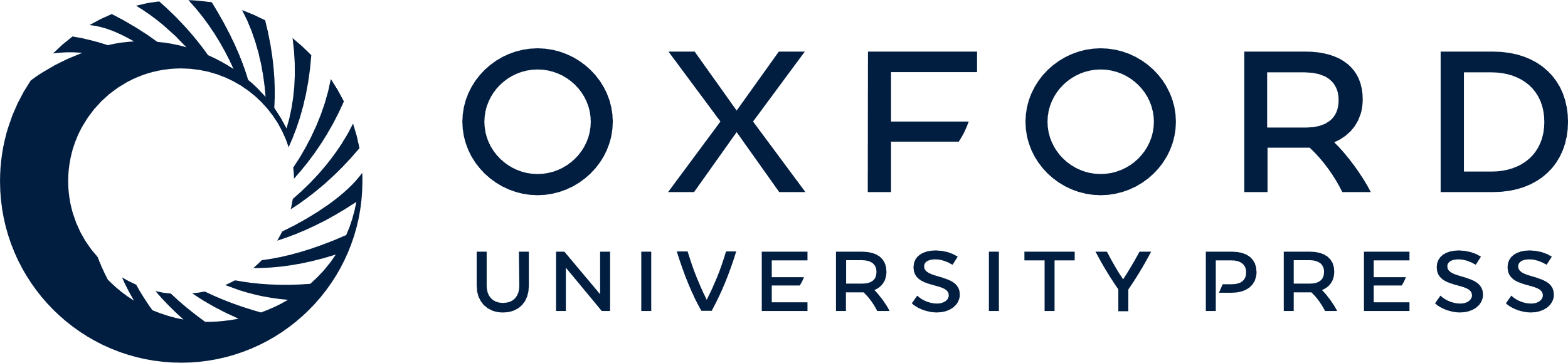 [Speaker Notes: Table 2 Clinical profile of patients with post–kala azar dermal leishmaniasis (PKDL) who are from different zones of endemicity, and in vitro susceptibility of intracellular amastigotes to sodium antimony gluconate (SAG)


Unless provided in the caption above, the following copyright applies to the content of this slide: © 2006 by the Infectious Diseases Society of America]